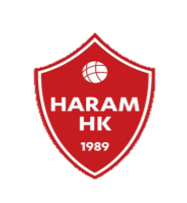 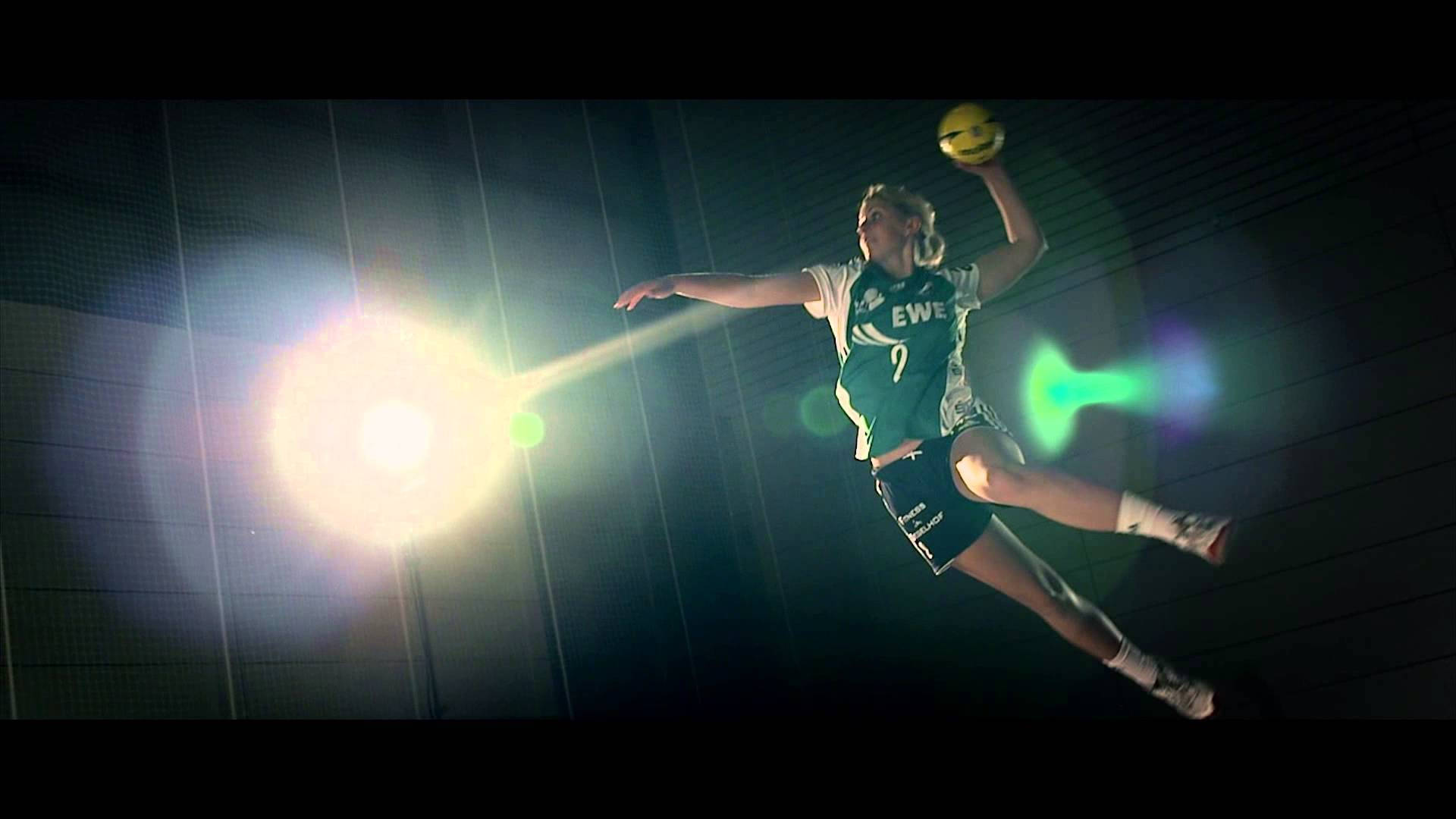 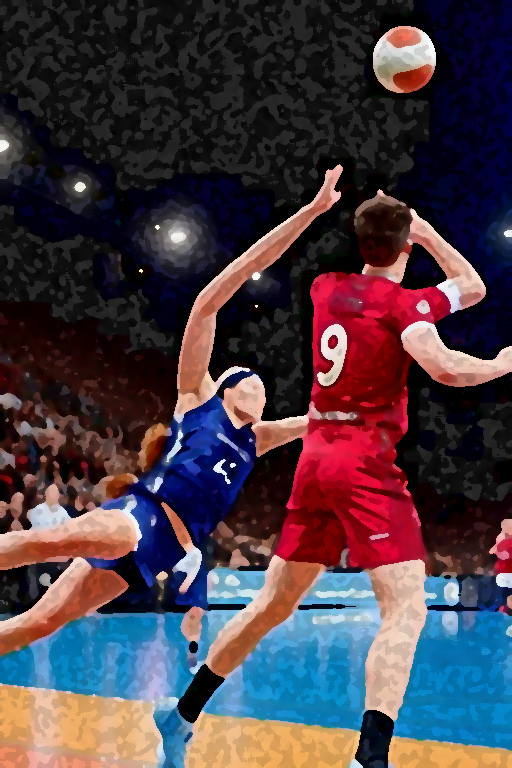 HARAM HANDBALLKLUBB 
ØNSKJER VELKOMMEN TIL
HEIMEKAMP
TORSDAG DATO.MND:

XXX laget spelar kamp mot XXX

Brattvåghallen XX:XX
Hovudsponsor:
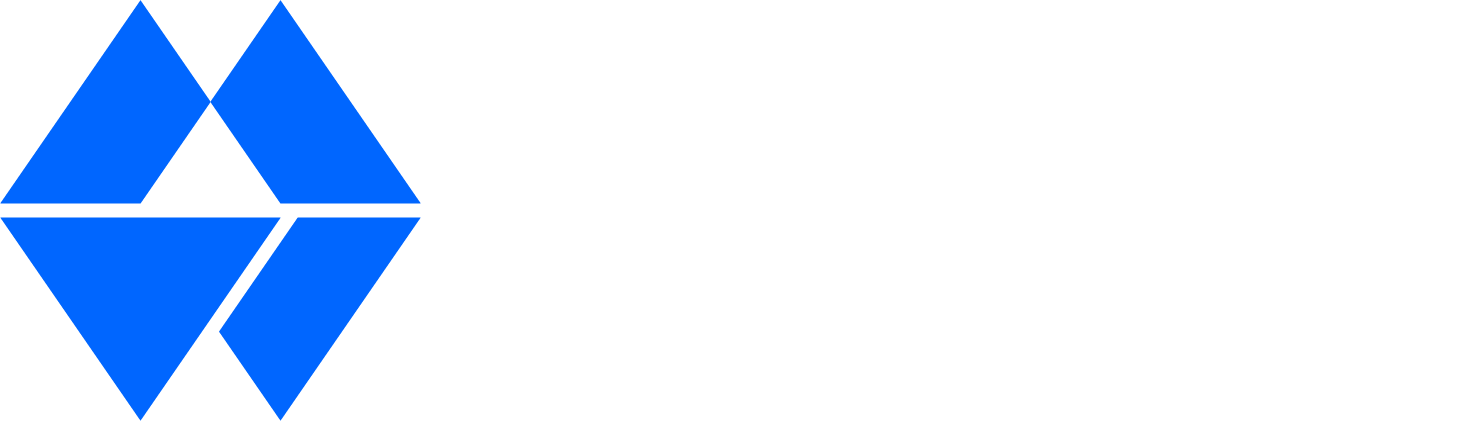 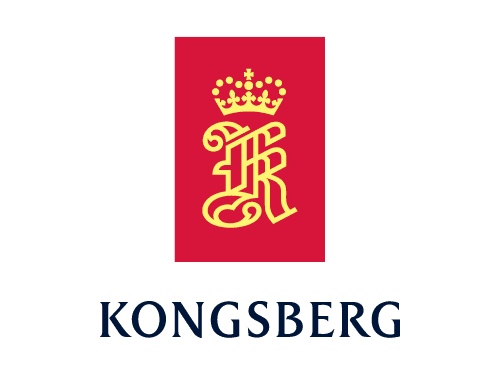 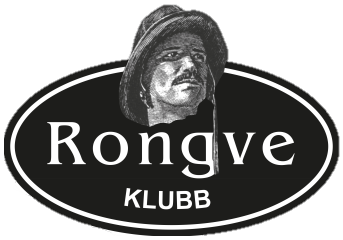 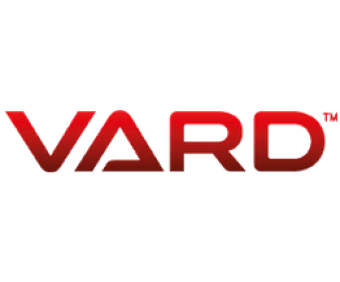 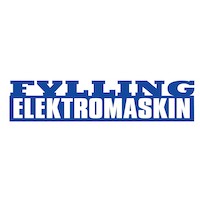